Mental Health/ Salud Mental
Dr. Alice Farrell
Session Objectives/Objetivos de la Sesión
Emotional—Coping effectively with life and creating satisfying relationships
Environmental—Good health by occupying pleasant, stimulating environments that support well-being
Financial—Satisfaction with current and future financial situations
Intellectual—Recognizing creative abilities and finding ways to expand knowledge and skills 
Occupational—Personal satisfaction and enrichment from      one’s work
Physical—Recognizing the need for physical activity, healthy foods, and sleep
Social—Developing a sense of connection, belonging, and a well-developed support system
Spiritual—Expanding a sense of purpose and meaning in life
SAMHSA
Emocional-Afrontar la vida con eficacia y crear relaciones satisfactorias
Ambiental-Buena salud al ocupar ambientes agradables y estimulantes que apoyan el bienestar
Financiero-Satisfacción con la situación financiera actual y futura
Intelectual-Reconocimiento de las capacidades creativas y búsqueda de formas de ampliar los conocimientos y habilidades
Ocupacional-Satisfacción personal y enriquecimiento con el propio trabajo
Físico-Reconocimiento de la necesidad de actividad física, alimentos saludables y sueño
Social: desarrollar un sentido de conexión, pertenencia y un sistema de apoyo bien desarrollado.
Espiritual-Expansión de un sentido de propósito y significado en la vida
SAMHSA
Dimensions of WellnessDimensiones del bienestar
Social Determinants of Health/Determinantes Sociales de la Salud
Empleo
Ingresos
Gastos
Deuda
Facturas médicas
Apoyo
Alojamiento
Transporte
Seguridad
Código postal/geografía
Parques
Parques infantiles
Accesibilidad a pie
Cobertura sanitaria
Disponibilidad de los proveedores
Competencia lingüística y cultural de los proveedores
Calidad de la atención
Estabilidad Económica
Sistema de Salud
Vecindario y Entorno Físico
Determinantes Sociales de la Salud
Alfabetización
Lenguaje
Educación infantil
Formación profesional
Educación superior
Contexto Comunitario y Social
Educación
Estrés
Integración social
Sistemas de apoyo
Compromiso con la comunidad
Comida
Hambre
Acceso a opciones sauldables
Pre-Covid-19 Conditions              Meeting with                                   Multiple Public Health Crises               COVID-19, Shadow Pandemic &              Civil Unrest              Impact on Mental Health                      Open Discussion  /Reunión sobre las Condiciones Previas a COVID-19 con Múltiples Crisis de Salud Pública COVID-19, Pandemia en la Sombra y el Impacto de los Disturbios Civiles en la Salud Mental Debate Abierto
OBCCS Multi-Dimensional - Multi-System – Multi-Level -Ecological-System – Micro-Mezzo & Macro Framework/ OBCCS Multi-Dimensional - Multi-Sistema - Multi-Nivel - Sistema-Ecológico – Marco Micro-Mezzo y MacroCOVID 19          CIVIL UNREST/DISTURBIOS CIVILES           SHADOW PANDEMIC / PANDEMIA EN LA SOMBRA              OPIOID EPIDEMIC / PANDEMIA DE OPIOIDES           SOCIAL DETERMINANTS OF HEALTH/DETERMINANTES SOCIALES DE LA SALUD        RACIAL INEQUITIES/ INEQUIDADES RACIALES
Family Structures & Dynamics/ Estructuras y Dinámicas Familiares
Racial/Ethnic Disparities/Desigualdades Raciales y Étnicas
Discrimination/Discriminación
Laws/ Leyes
30 Million Word Gap      Slavery Segregation     Micro-Aggression 30 Millones de Palabras de Brecha Esclavitud Segregación Micro-Agresión
Policies & Practices/ Políticas y Prácticas
Varied Social Economic Status/Situación Socioeconómica Variada
Internal Oppression   Gentrification   White Supremacy White Fragility   Redlining/Opresión interna Gentrificación Supremacía Blanca Fragilidad Blanca Practicas Discriminatorias
Stereotype/Estereotipo
Family of Origin Experiences/Experiencias de la Familia de Origen
Health Issues/Problemas de Salud
External Oppression/Opresión Externa
Institutional & Systemic Racism
Opportunity Gap/Brecha de Oportunidades
Implicit Bias/Sesgo Implícito
Health Disparities /Desigualdades de Salud
Inequities/Inequidades     Biases/Sesgos
Restricted Boundaries
GRIT Artistic Hopeful
Focused
Thrivers
Diversity
Toxic Stress
Internalizes
Goal Oriented
Foster home
Alcoholism
Physical, Medical, Educational & Emotional  Abuse
Domestic Violence
Reactive
PHD
Loving Family
Parental Addiction & Trauma
Strengths
Gentle
Emotional Disregulation
Loss & Grief
F A I T H
Lies
Rejection
Confident
Estranged
Talents
MHD
Persistent Poverty
DreamsCaring
Broken Relationships
Effective Support Services
Balanced - Boundaries
Village
Enabler
Multiple Relationships
Enmeshed
Community violence
Easily Distracted
Murder: Family & Friends
Street Smarts
Creative
Food Insecurity
Caring Teachers
Loose Boundaries
Kind
ACEs
sexual abuse
Housing instability
One Caring Adult
Intelligent
Optimistic
Gifted
Suicide
Before &After School Programs
RESILIENT
Hopeless
Aspirations
Incarceration
Emotional Dysregulation
[Speaker Notes: Artística – Limites Restringidos – Orientado a Metas – Interioriza – Enfocado- Próspero – Diversidad- Estrés Tóxico
Esperanza – Doméstico – Alcoholismo – Abuso Físico, Educativo y Emocional - Hogar de acogida 
Reactivo – PHD - Pérdida y Duelo – Violencia - Desatención Emocional - Familia Amorosa - Adicción y Trauma de los Padres
Puntos fuertes- Rechazo - Confianza- FE- Mentiras- Sueños - MHD
Gentil- Relaciones rotas - Persistente - Servicios de Apoyo Efectivos - Cuidado
Alejado- Pueblo- Habilitador - Pobreza - Relaciones múltiples - Enredado - Comunidad- Límites flojos
Talentos- Asesinato:  Familia y amigos- Amabilidad- Inseguridad- ACEs- Profesores cariñosos- Inestabilidad en la vivienda- abuso sexual
Límites equilibrados- Un Adulto Cariñoso- Optimista- Inteligente - Dotado
Inteligencia de calle- desesperanza- suicidio- resiliencia- desregulación emocional- Encarcelamiento- Aspiraciones
Creativo
Programas antes y después de la escuela]
Definition of Trauma/Definición de Trauma
Trauma results from an event, series of events, 
or set of circumstances that is experienced
 by an individual as physically and emotionally
 harmful or threatening and that has lasting
adverse effects on the individual’s physical, 
social, emotional, or spiritual well-being.
	Source: Substance Abuse and Mental Health Services Administration (SAMHSA)
El trauma es el resultado de un evento, una serie de eventos 
o un conjunto de circunstancias que son experimentadas
como algo físico y emocional, o como una amenaza
 o amenazante y que tiene efectos adversos duraderos
en el bienestar físico, social, emocional o espiritual de la persona.
Adverse Childhood Experiences Study/Estudio sobre Experiencias Adversas en la Infancia
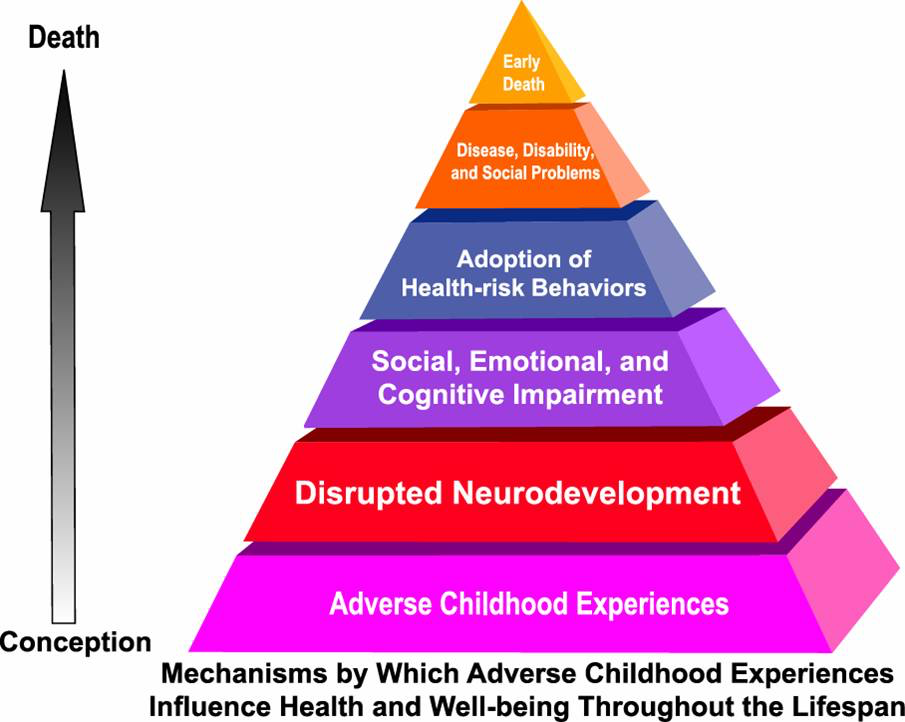 Muerte
Muerte Prematura


Enfermedad, discapacidad y problemas sociales

Adopción de 
Comportamientos de Riesgo para la Salud

Deterioro Social, Emocional y Cognitivo


Alteración del Neurodesarrollo

Experiencias Infantiles Adversas
Concepción
Mecanismos por los que las Experiencias Infantiles Adversas Influyen en la Salud y el Bienestar a lo Largo de la Vida
8
¿Qué palabras describen lo que ha sentido en los últimos dos años con respecto a sus experiencias?
madre para los niños - abrumada - agradecida - recompensa - pura 
educativo - TRISTE - ESPERANZA - DESAFÍO – FRUSTRADO/A - desafiado - frustrado - raro - estresado - ansioso - abrumado - agotado - ansioso - rezando - aprehensión - cansado - aislado - estrés - aliviado - informativo - solitario - emocional
[Speaker Notes: madre para los niños - abrumada - agradecida - recompensa - pura 
educativo - TRISTE - ESPERANZA - DESAFÍO - FRUSTRACIÓN - desafiado - frustrado - raro - estresado - ansioso - abrumado - agotado - ansioso - rezando - aprehensión - cansado - aislado - estrés - aliviado - informativo - solitario - emocional]
Enumera 3 palabras que describan las emociones que su hijo o los niños que conoce han sentido en los últimos dos años.
Aburrido- dudoso- solitario- aburrido- deprimido- dolido- AISLADO- CANSADO- FELIZ- perdido- meh- asustado- ENFADADO- desesperanza- deprimido- ENFOQUE- PREOCUPADO- confundido- esperanzado- tristeza- temeroso- acomodado- desesperado- agotado- excitado- estresado- contento- enfadado- derrotado- APRENDIENDO- FRUSTRACIÓN- encerrado- motivado- desinteresado
[Speaker Notes: Aburrido- dudoso- solitario- aburrido- deprimido- dolido- AISLADO- CANSADO- FELIZ- perdido- meh- asustado- ENFADADO- desesperanza- deprimido- ENFOQUE- PREOCUPADO- confundido- esperanzado- tristeza- temeroso- acomodado- desesperado- agotado- excitado- estresado- contento- enfadado- derrotado- APRENDIENDO- FRUSTRACIÓN- encerrado- motivado- desinteresado]
REAL TALK/HABLAR DE VERDAD
Life Experiences and Reactions/ Experiencias de la vida y reacciones
HELP/ AYUDA
TRADITIONAL AND NON-TRADITIONAL/ TRADICIONAL Y NO TRADICIONAL
The World of Navigation/El Mundo de la Navegación
Navegación
Mental Health–Salud Mental
-
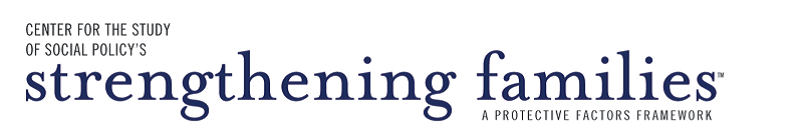 Family Protective Factors/
Factores de Protección Familiar
[Speaker Notes: Here is a quick review of the protective factors themselves. Remember, these is not a complete list of all the characteristics that can be protective factors in the lives of families. But it is a list of critical ones that we all have the opportunity to influence with the families we work with.]
Los Seis Tipos de Implicación de Epstein
Let’s Recap the connection with the Protective Factors/
Recapitulemos la conexión con los Factores de Protección
Crianza de los hijos
Comunicar
Colaboración con la Comunidad
Colaboraciones Exitosas
Voluntariado
Tomar decisiones
El marco amplía/redefine/enmarca la participación de los padres
Aprender en Casa
joyce epstein 6 types of involvement - Bing images
Interactive Activity/Actividad Interactiva
Open Discussion
Breaking it Down Further 
 My Family, My Childrens’ & My Mental Health
Debate Abierto
Profundizar el Desglose 
Mi familia, Mis Hijos y Mi Salud Mental
Dealing with the Impact of Covid-19 and Civil Unrest on Parents/GuardiansLet’s deal with Remote/Hybrid/In-Person Learning, Anxiety, Frustration, Sadness, Death, Dying, Grief, Fear, and Anger – What can I do to help myself and my family? ADD TO THE LIST/ Cómo lidiar con el impacto de Covid-19 y los disturbios civiles en los padres/tutores Vamos a lidiar con el aprendizaje a distancia/híbrido/en persona, la ansiedad, la frustración, la tristeza, la muerte, la muerte, el dolor, el miedo y la ira - ¿Qué puedo hacer para ayudarme a mí mismo y a mi familia? AÑADIR A LA LISTA
Identificar

Ampliar

Conectar

Programar

Establecer

Hablar

Buscar

Desarrollar

Utilizar
Dealing with the Impact of Covid-19 and Civil Unrest on ChildrenLet’s deal with Anxiety, Frustration, Sadness, Death, Dying, Grief and Anger – What can I do to help my child(ren)?  ADD TO THE LIST/Cómo lidiar con el impacto de Covid-19 y los Disturbios Civiles en los niños Vamos a lidiar con la ansiedad, la frustración, la tristeza, la muerte, la muerte, el dolor y la ira - ¿Qué puedo hacer para ayudar a mi(s) hijo(s)?  AÑADIR A LA LISTA
MEANINGFULFAMILY ENGAGEMET CONTINUUM (OBCCS)EMPOWERMENT FOCUS/CONTINUUM DE COMPROMISO FAMILIAR SIGNIFICATIVO (OBCCS) ENFOQUE DE EMPODERAMIENTO
1- Defensor del niño(s)
2- Defender a los niños, a los miembros de la familia y a uno mismo
3-Defender a otras familias y niños
4-Participación significativa en organizaciones
5-Participación activa en la comunidad y compromiso cívico
6- Participación activa en el proceso legislativo; presencia nacional e internacional
19
The World of Navigation conti -  Individual, Family, Community Members   R.E.V.O.L.T
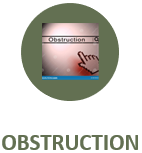 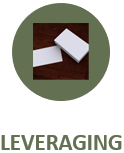 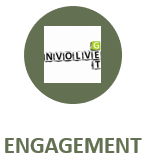 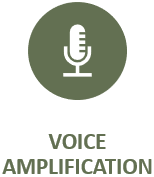 Obstrucción
Apalancar
Resolución
Compromiso
Amplificación de la Voz
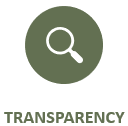 Transparencia
Wrap Up          Sharing of Plans/ Compartir Planes          Review of Session Objectives/ Revisión de los Objetivos de a SesiónSetting of schedules for brief individual Strategy/ Fijación de calendarios para una breve Estrategia individual Board Plan Consultation / Consulta sobre el Plan de la Junta (45minutes session with Dr. Farrell)/(Sesión de 45 minutos con el Dr. Farrell)
Thank You! / ¡Muchas Gracias!Be Well and Stay Safe!!!Keep Growing and Thriving!!!We are in this together!!!  Dr. Alice FarrellPresident and CEOOlive Branch Clinical and Consulting Services, LLColivebranchclinical.comolivebranchclin@aol.com(860) 977-5014International TrainerPublished AuthorClinical Consultant, Strategist & ActivistFacebook: AuthoralicefarrellDr. Alice Farrell - YouTube
Que estén bien y se cuidan!!!
Sigan creciendo y prosperando!!! 
Estamos juntos en esto!!!